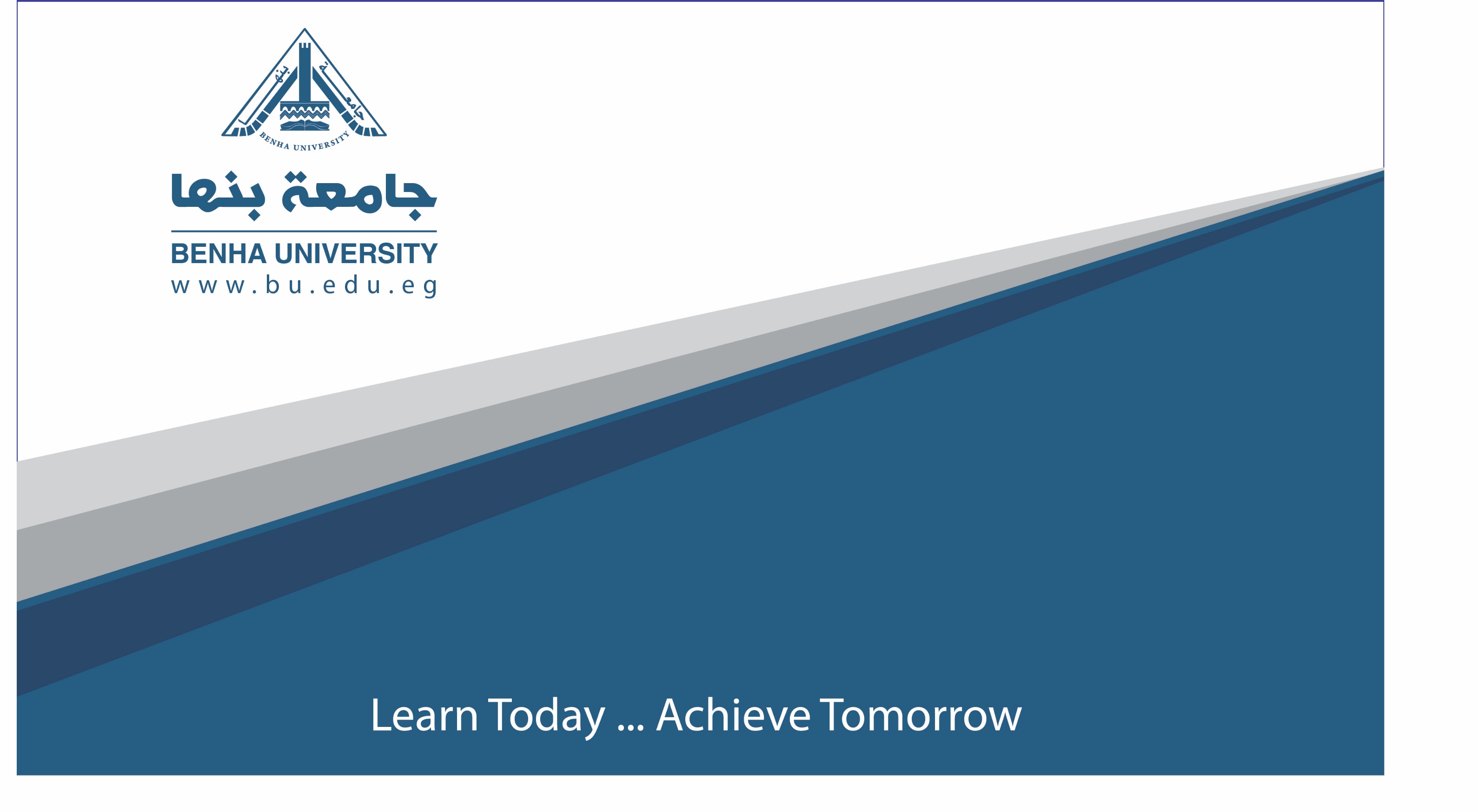 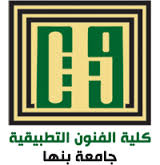 تكنولوجيا إنتاج الملابس3


"الفرقة الرابعة« المستوى الخامس»

إعــــــــــــــــــداد
د/ أحمد فهيم البربرى
Ahmed.elbarbary@fapa.bu.edu.eg
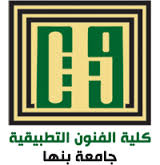 المحاضرة الاولى
التطورالتاريخى  لإدارة العمليات الإنتاجية :
ولقد كانت للإدارة العلميات   scientific management جذور منذ بداية الثورة الصناعية فى منتصف القرن الثامن عشر وبدأعلم الإدارة فى الظهور كنظام مستقل فى التطور إلى أن اتخذ شكل خاص به فى أواخر القرن التاسع عشر وأوائل القرن العشرين وتحقق له النضج بعد الحرب العالمية الثانية .
ويعتبر آدم سميث أول من اهتم بإدارة الإنتاج واقتصادياته فى عام 1776عرض فى كتابه المسمى ( ثروات الأمم) مزايا تقسيم العمل الثلاثة وهى:
تنمية المهارات نتيجة قيام كل فرد بتأدية جزء معين من العملية الإنتاجية لمرات متعددة ومتكررة خلال اليوم الواحد .
التخلص من الوقت الضائع لعدم قيام العمال بالانتقال من عملية إنتاجية إلى أخرى .
استخدام الآلات والعدد المتخصصة لأداء العمليات الإنتاجية المطلوبة  
ويعتبر نظالم (تيلور ) ونظام (هنرى فايـول ) من الأنظمة التى اعتمدت فى تنظيم العمل ورفع الكفاية.
نظام تايلور F.W.Taylorاعتمد على اساسين هما
نظام هنرى فايول
الإنتاجية :
هى المؤشر الذى يمكن بواسطته معرفة مدى أستغلال عناصر الإنتاج الأساسية المستخدمة فى العمليات الإنتاجية وتتمثل باالعلاقة التالية :

الإنتاجية= المدخلات / المخرجات
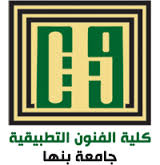 المحاضرة الثانية
الإنتاجية :
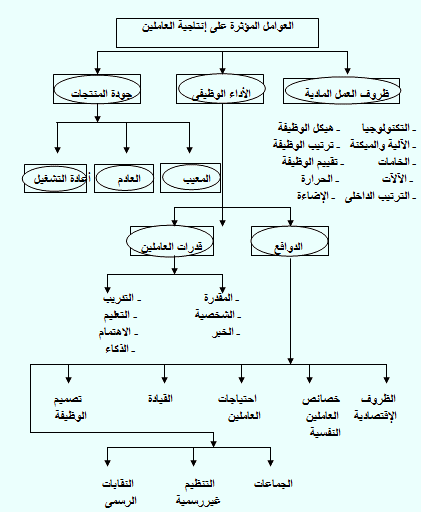 توازن لخط الإنتاج 
المقصود به موازنة خط الإنتاج هو محاولة تقسيم أعباء وأزمنة العمل على مراحل خط الإنتاج بالتساوى أو تحديد عبئ عمل متساوى بين مواضع الأداء على خط الإنتاج .
الخطوات توازن العمليات الإنتاجية
فاقد الاتزان :
  هو فاقد فى قوة العمالة أو استخدام الماكينات نتيجة لتقريب الأرقام النظرية فى حساب الاتزان لإعداد صحيحة فعلية من الماكينات والعمالة .



فاقد الاتزان =            العدد الفعلى – العدد النظرى 
                                                     ×  100
العدد النظرى للماكينات
قانون فاقد الاتزان
الإنتاج الفعلى - الانتاج النظرى 
فاقد الاتزان =                                                      ×100
                                                                                             العدد النظرى للماكينات
الإنتاج الفعلى
الاتزان = ــــــــــــــــــــــــــــــــــــــــــــــ
           الانتاج النظرى
حالات الاتزان < 100% اذا كان الناتج سالباً يلزم رفع كفاءة العامل
 
أذا كان الناتج >100% يجب تحفيز العامل .
دراسة إنتاجية العاملين وكفائتهم داخل خط الإنتاج
الإنتاج اليومى للعامل(الفعلى) 
كفاءة العامل = 
الإنتاج المتوقع
8ساعة× 60دقيقة
الإنتاج المتوقع = 
الزمن المتوقع لتشغيل العملية مرة واحده
متوسط حجم الانتاج 
متوسط العمل لانتاج قطعة =
                             عدد العمال × عدد ساعات العمل فى اليوم
متوسط العمل الانتاج قطعه واحده × متوسط حجم الإنتاج 
مده الانتاج للواحدات  =
                      عدد ساعات العمل لكل عامل فى اليوم × عدد العمال
طرق الحصول على الاتزان فى خط الإنتاج
ويمكن الحصول على الاتزان فى الأفضل فى خط الإنتاج بتطبيق القواعد التالية:
1- الجمع : وهو أن يقوم عامل واحدة بمهام عمليتين إنتاجيتين ويمكن ذلك بإحدى الطرق الآتية : 
أ- أن يقوم عامل بتنفيذ مهام العمليتين على موقع واحد.
ب- أن يقوم عامل بتنفيذ مهام العمليتين فى موقعى عمل مختلفين .
ت- نقل بعض من محتوى عمل عملية إنتاجية إلى عملية أخرى ، وذلك بدراسة محتوى العمل فى العمليتين وبحث إمكانية نقل بعض العمل من العملية المحملة إلى العملية الأخرى التى تكون غير محملة بالقدر الكافى .
ج- اختيار عمال بمستوى كفاءة مناسب .
تطبيق تقنيات دراسة العمل فى العملية المحملة .
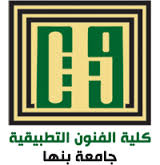 المحاضرة الثالثة
2020/3/18
تعريف الاداء
ويعرف مسئول الإدارة الهندسية الأداء فى المصانع على أنه النشاط الذى يمكن الفرد من إنجاز المهمة أو الهدف المخصص له بنجاح ويتوقف ذلك على القيود العادية للاستخدام المعقول للموارد المتاحة.
خطوات عملية تحسين الأداء
دور الإدارة الهندسية  في عملية تطوير و تحسين الأداء
يجب على الأدارة الهندسية  الحرص على تنفيذ استراتيجيات الأداء ومتابعتها، ويمكن تلخيص دوره بالخطوات التالية :1- تحديد المشكلة وتحليل الموقف.2- طلب المشورة المتخصصة وعمل التقييم اللازم.3- وضع وتحديد الأهداف4- تحديد المدخلات اللازمة.5- التطبيق والتعزيز (زيادة السلوك الإيجابي وتقليل السلبي)
6- المتابعة الدائمة وإعادة التقييم والمشورة.7- دور الإدارة الهندسية مهم جدا في إدراك أهمية تحسين الأداء و إزالة العوائق و تعزيز النواحي الإيجابية .
اهتمامات ومجالات عمل الإدارة الهندسية
المنتج
بدراسة وتحليل العملية الإنتاجية للمنتج
تصميم وتطوير المنتج
لإنتاج Production وعمليات الإنتاج
يقوم الإدارة الهندسية بتصميم المنتج ودراسة موثوقيته وتكلفته وقابليته للإنتاج بالإضافة إلى اختيار المواد وعوامله الإنسانية ودراسة متغيرات المواصفات ووضع القواعد القياسية والتوصيف.
دراسة قرار الإنتاج أو الشراء لجزء أو أجزاء من المنتج. 2- دراسة عمليات الإنتاج واختيار العملية الإنتاجية المناسبة. 3- دراسة وتحليل العمل وأزمنته القياسية . 4- التخطيط لعمليات الإنتاج وتسلسلها المنطقي ووضع جداول تسلسل العمليات ومخططات مسار حركة الإنتاج والتجميع .
5- دراسة وسائل الفحص وضبط الجودة ووضع أساليب مخططات الرقابة وأخذ العينات. 6- تحديد الكميات المطلوبة من المادة الخام والعمالة وذلك باستخدام الطرق التجريبية والتحليلية والمحاكاة. 7- اختيار المعدات والأدوات ومعدات التداول ونظمها.
أبحاث التسويق
دراسة الجدوى الاقتصادية للإنتاج الصناعي حيث يتم تقدير كل من التكلفة وحجم السوق بالإضافة إلى حساب طاقة المصنع وربحية المشروع الصناعي
طرق تطوير هندسة الإنتاج
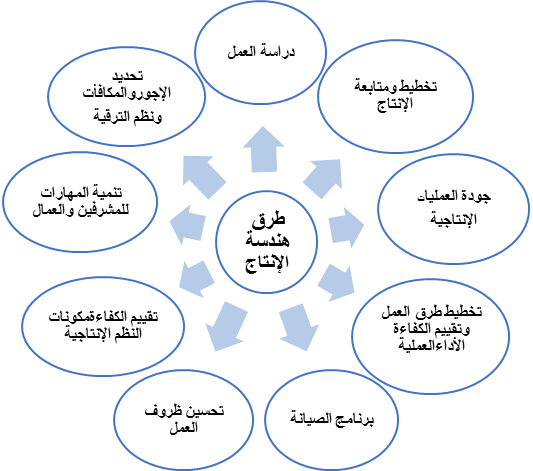 مسئوليات إفراد الإدارة الهندسية :
إستلام الموديلات الجديدة والإعداد لها من حيث : 
التوصيف . 
- تسلسل المراحل . 
أنواع الماكينات ومساعادات التشغيل المطلوبة لهذا الموديل .
تحديد الزمن المطلوب لإنتاج القطعة الواحده من خلال دراسة زمنية لمراحل تشغيل المنتج .
عمل ميزانية عددية للعمال المطلوبين لتنفيذ الموديل .
التنسيق مع التدريب لتدريب العمالة تبعاً للأحتياجات المطلوبة مسبقآ . وذلك بعمل بيان بأحتياجات المصنع من العمالة .
متابعة بيان المرتبات + تسعير المراحل الجديدة .
متابعة التجميع (وأمكانية المناورة داخل الخطوط ) .
وضع  layout للموديلات .
متابعة التحضيرات (وإمكانية المناورة داخل الخطوط ) .
عمل بيان بالماكينات وإعدادها فى كل خط .
ثانيآ : بيانات العمل داخل الصالات :
عمل بيان بأسماء العمال وإعدادهم فى المرحلة الواحدة وتسجيل به الإنتاج الفعلى لكل عامل .
رفع كفاءة العمال الجدد الأقل من 80% .
عمل بيان يومى بالإنتاج الفعلى .
بيان الإنتاج والجودة وبيان الإعطال الأسبوعى .
حدود تعامل الإدارة الهندسية فى مصانع الملابس الجاهزة
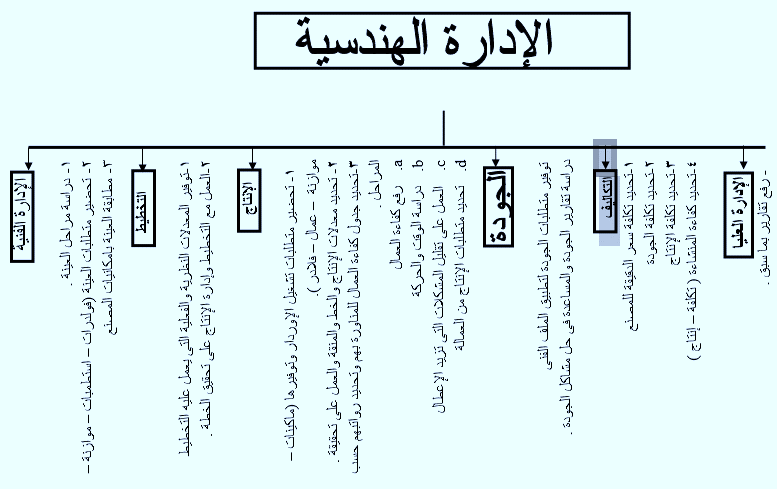 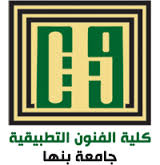 المحاضرة الرابعة
الاسبوع القادم باذن الله
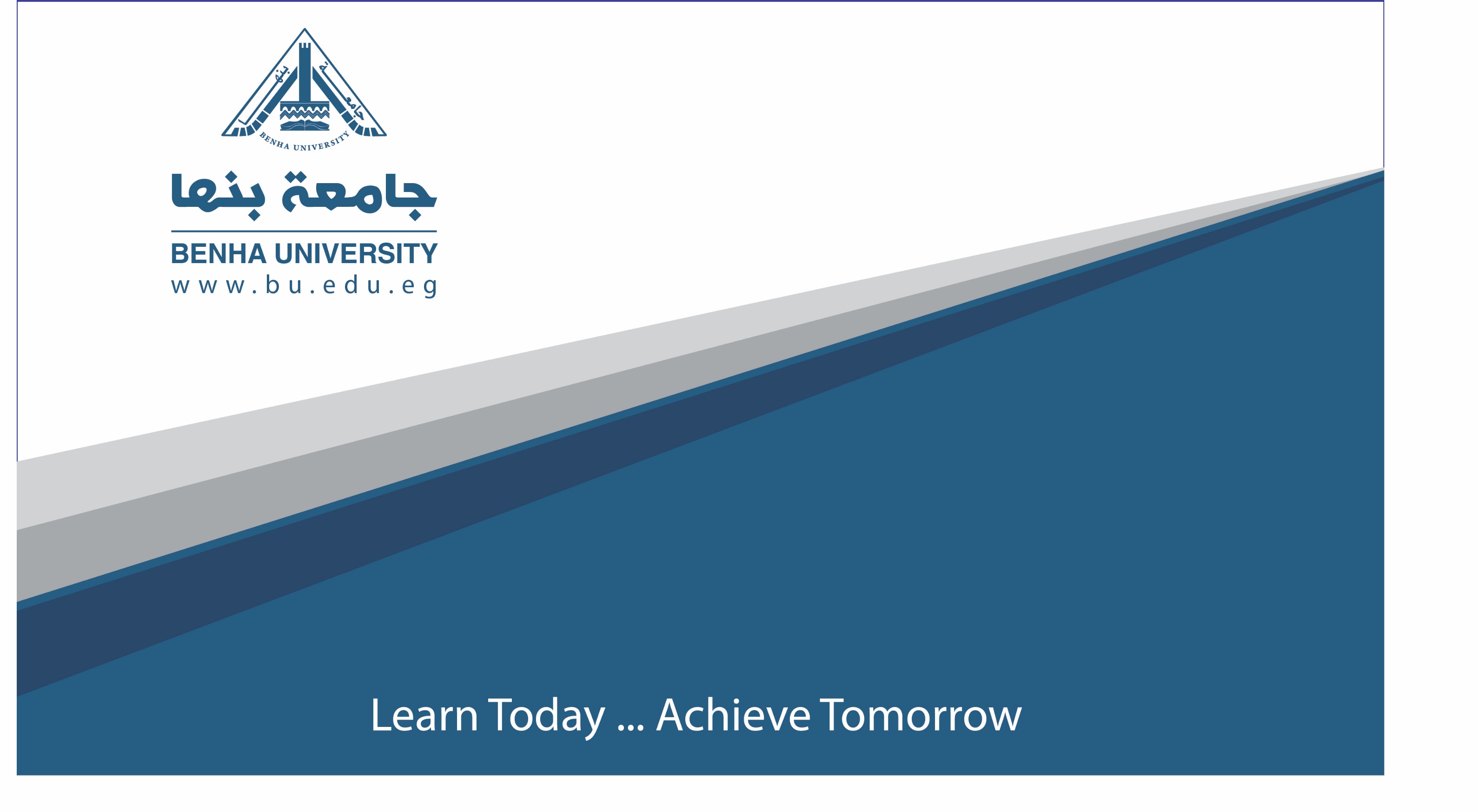 THANK YOU